公表　令和６年３月２７日
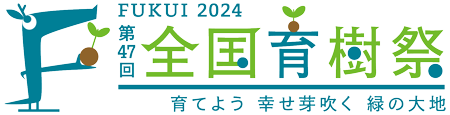 2024第47回全国育樹祭開催記念行事
森林・林業・環境機械展示実演会
出展概要（申込様式）
会期：令和6年10月20日（日）～ 21日（月）
会場：福井県　スキージャム勝山（福井県勝山市170-70）
主催
福井県、一般社団法人林業機械化協会
後援（依頼予定）
勝山市、近畿中国森林管理局、
全国森林組合連合会、一般社団法人全国木材組合連合会、
全国素材生産業協同組合連合会、林業・木材製造業労働災害防止協会、
森林利用学会、国産材を活用し日本の森林を守る運動推進協議会、
森林を活かす都市の木造化推進協議会、全国国有林造林生産業協議会、
その他福井県内林業関係団体
各種申込みの期限等一覧
13
出展申込書 ①
34
１　出展社情報
２　請求先が異なる場合
３　出展内容　（該当する項目に〇を記入するとともに、必要に応じて数字等を記入）
出展申込書 ➁
35
４ー１　展示・実演のイメージ
４－２　実演等の内容（選択肢がない場合は、⑨その他に具体的内容を記載して下さい）
出展申込書 ③
36
５　ポスター、招待券等の希望調査
運営事務局が作成するポスター及び招待券をご希望される方はご記入下さい。
招待券については、展示実演会は無料で入場できますので、招待券が無くても入場可能ですが、招待券を受付等で提示された方には冊子「最新の林業機械」を進呈します。
ポスターのチラシ（PDF版）は、作成でき次第、担当者にメールで送付します。





６　みどりの大使の希望調査
みどりの大使の訪問を希望される方は、「〇」をご記入ください。


７　重機への恐竜の装飾の協力調査
重機への恐竜装飾にご協力いただける方は、「○」と内容をご記入ください。





８　会場設営時、資材等の搬入時の責任者
開催準備から撤去までの間、運営事務局との連絡・調整を行う責任者を定めてください。責任者が変更となった場合は遅延なく運営事務局に報告ください。
最新の林業機械掲載申込書
37
１　出展社情報
２　請求先が異なる場合
３　最新の林業機械掲載の内容
掲載の単位は、説明文1ページと写真等1ページの組み合わせとなります。
希望する組数を記入ください。
複数の組（例えば2組）を希望する場合、基本、説明文2ページと写真等2ページとなりますが、説明文1ページと写真等3ページとすることもできますので、運営事務局にご相談ください（偶数ページのみ）。
木材調達・処分申込書
38
１　出展社情報
２　請求先が異なる場合
３　調達・処分の内容
（注）1  竹材や上記以外の規格をご希望の場合、運営事務局に相談。
　　　2 「木材納品場所申込書（P43）」にてブース内の木材の配置場所を提出。
　　　3  木材処分を申込む場合、処分申込に「〇」を、処分時の形状に割合（％）を記入。
建築物・工作物設営申請書①
39
１　出展社情報
２　申請者（現場代理人）情報
・高さ4mを超える工作物は申請の対象となります。（詳細は、P21に記載）
　ハウスの屋根部に乗れる構造＋手すりや観覧席の設置も対象となります。
　（観覧席の床高1.8m以上が工作物申請の対象）
　※仕様の事例については募集要項に別途記載していますのでご参照ください。
・テント・ハウス・工作物には申請や申請料が伴います。
・テント関係のレンタル費および補強方法は、全出展者の取りまとめ終了後に協議開始とな
　るためとなる、申込時点では未定となります。
・テントの㎡数（約100㎡以上）のものは申請対象となる可能性があります。
・2階建て構造は基本的に不可としますが、事情により2階建て構造とする場合、行政の指導
　により、構造計算書の提出が義務づけられています。
・貨物コンテナ使用や大型テント等の規格外品を設置する場合、事前にご相談ください。
建築物・工作物設営申請書②
40
３　建物・工作物概要
4　特記要望事項説明
※内容に応じて追加金額が異なるため、申請後の見積もりといたします。
5　テント等の備品（税込み）
建築物・工作物設営申請書③
41
６　レイアウト図・平面図
　記載事項
P21 ブース内レイアウトに必要な情報に従ってください。
　①全申請物のレイアウト及び配置寸法（建築、テント、工作物、発電機）、入口、方位
　②ブース及び建物内通路（避難経路通路幅1.5m以上確保）
※木材の申込みがある場合は、木材納品場所申込書（P43）に納品場所を記載ください。
建築物・工作物設営申請書④
42
７　立面図・展開図
　記載事項
建築の場合、 P22 ユニットハウス及びコンテナー設置に必要な情報に従ってください。
工作物の場合、 P25 サイン、看板、鉄塔の設置に必要な情報に従ってください。
木材納品場所申込書
43
１　出展社情報
２　木材納品場所位置図
（注）
木材納付場所は、ブース内とし、位置を表示。
木材の規格ごとに配置する場所が異なる場合は、木材の規格を表示。
枝付き材は、枝のついている方向を表示。
自社テント、通路や隣接する区画の出展社名を表示。
搬入出車両等申込書
44
１　出展社情報
２　搬入・搬出車両申込内容
※会場入口にゲートがあることから入場できる車両サイズに制限があります。高さ4.2m以上、幅2.5m以上の車両は、入場できません。
【申込内容の記入方法】
「希望日」と「入場希望時間」は、P29の搬入時間または搬出時間から日時を記入。
車両区分は、①（セミ）トレーラー、②クレーン車（ラフティック）、③トラック（8t車以上)、④トラック（8t未満～4t）、⑤トラック(4t未満）、⑥乗用車・バン等の区分から選択し記入。
「入場希望時間」及び「作業時間」は30分単位。
会期中、ブース内に留め置く車両は、作業時間の欄に「○」。
３　駐車証（会期中に出展社駐車場A及びBを使用する車両用）
・駐車できる車両は、⑤トラック（４トン未満）、⑥乗用車・バン等のみ。
防火関連届出書
45
１　出展社情報
２　防火関連施設等の内容
３　防火関連施設等の配置図
「建築物・工作物設営申請書③ ブース内レイアウト図」（P41)に該当項目を記載し、本届出書と共に提出ください。又は、以下に、配置を記載ください。
追加備品申込書
46
１　出展社情報
２　請求先が異なる場合
３　注文内容（税込み）
※テントを希望される場合、建築物・工作物設営申請書 ②-5（P40）よりお申込みください。
軽油・灯油申込書
47
１　出展社情報
２　請求先が異なる場合
３　注文内容
・単価は展示実演会時の価格を参考に定めます。別途、配送費がかかります。
・追加備品で、発電機、ストーブを申込んだ出展社は、注文をご検討ください。
・ガソリン及び他の燃料は取り扱っていません。
・当日、申請量以上の追加給油は行いません。
・燃料補給時にはブース関係者の立会いをお願いします。
当日、燃料給油時にお立合いいただく方は、出展者情報に記載のご担当者である必要はありませんが、給油量の確認と請求内容の承認をいただける立場の方をお願いします。
弁当注文書
48
１　出展社情報
２　請求先が異なる場合
3　注文数
※弁当のメニュー及び価格については、供給先と調整中ですので、決定次第お知らせします。
※ご請求は個別請求となります。弁当会社からご請求書を直接お送りします。
（弁当配送会社名）●●株式会社　TEL0000-00-0000　担当者：〇〇